总包企业代劳务分包企业发放农民工工资扣缴个税问题
林久时老师
铁丝听过的课
只要你在会计学堂官网搜索“建筑”或者“林久时”就会找到以下课程：
《建筑工程成本核算》已完结
《建筑企业会计核算实操》已完结
《建筑施工财税300问》已完结
《建筑企业增值税管理与会计核算》已完结
《建筑财税风险与纳税筹划》已完结
《建筑企业合同控税》随时可能再更新
《建筑企业最受关注的财税问题解答》正在进行……
如果你是第一次听课，请记住我的艺名“林铁蛋”
这是一个建筑施工财税干货分享平台
微信公众号是：cstjzsg
在“建筑施工财税通”写文章和千聊直播讲课时，我叫“林铁蛋”
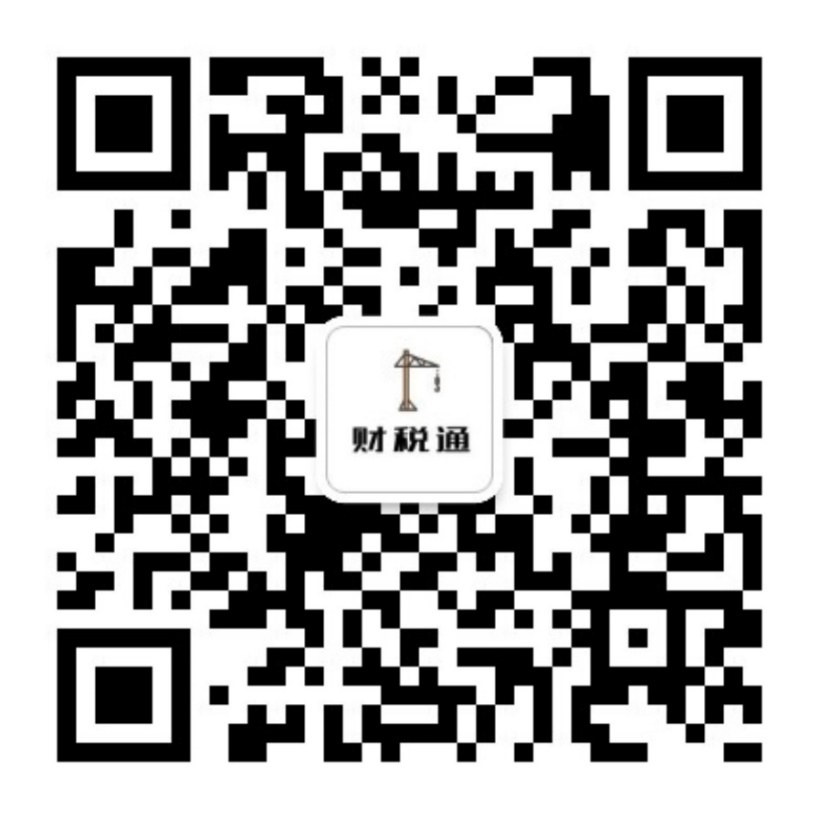 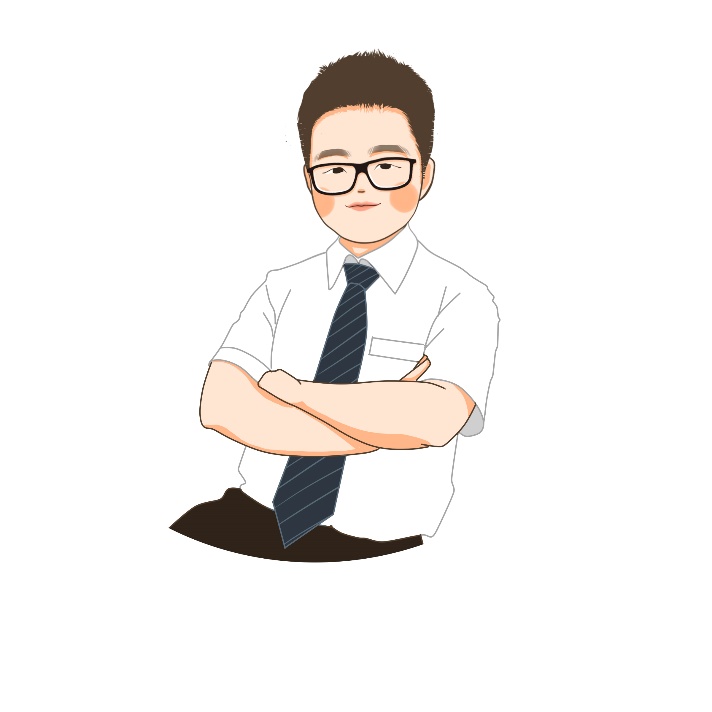 一、你是否熟悉这个场景？
麦收、秋收、春节来临时节，很多农民工兄弟就背着大包小包来到建筑企业的大门口，静坐、静躺，或者拉横幅、喊口号：“XXXXX建筑公司，拖欠农民工工资，还我们血汗钱！”。
二、真相有可能是......
建筑企业也未必真的拖欠农民工工资，因为大部分劳务都采用分包模式，分包款已经向劳务分包商支付，真正拖欠农民工工资的是劳务分包企业或者包工头。找劳务分包企业和包工头不易，找建筑企业相对容易，所以农民工都采取“堵门”的形式要钱。对于建筑企业来说就十分委屈了，应该支付的劳务分包款已经支付，农民工上门要钱时且不说资金是否充足，没有任何合同关系也不能凭白无故向他们支付工资啊，于是就出现了各种矛盾。
铁蛋分享一个发生在2014年真实的故事：有组织的恶意讨薪
三、针对拖欠农民工工资国家采取的措施
国务院办公厅关于全面治理拖欠农民工工资问题的意见 国办发〔2016〕1号
各省、自治区、直辖市人民政府，国务院各部委、各直属机构：
解决拖欠农民工工资问题，事关广大农民工切身利益，事关社会公平正义和社会和谐稳定。党中央、国务院历来高度重视，先后出台了一系列政策措施，各地区、各有关部门加大工作力度，经过多年治理取得了明显成效。但也要看到，这一问题尚未得到根本解决，部分行业特别是工程建设领域拖欠工资问题仍较突出，一些政府投资工程项目不同程度存在拖欠农民工工资问题，严重侵害了农民工合法权益，由此引发的群体性事件时有发生，影响社会稳定。为全面治理拖欠农民工工资问题，经国务院同意，现提出如下意见：
一、总体要求
(一)指导思想。全面贯彻党的十八大和十八届二中、三中、四中、五中全会精神，按照“四个全面”战略布局和党中央、国务院决策部署，牢固树立并切实贯彻创新、协调、绿色、开放、共享的发展理念，紧紧围绕保护农民工劳动所得，坚持标本兼治、综合治理，着力规范工资支付行为、优化市场环境、强化监管责任，健全预防和解决拖欠农民工工资问题的长效机制，切实保障农民工劳动报酬权益，维护社会公平正义，促进社会和谐稳定。
(二)目标任务。以建筑市政、交通、水利等工程建设领域和劳动密集型加工制造、餐饮服务等易发生拖欠工资问题的行业为重点，健全源头预防、动态监管、失信惩戒相结合的制度保障体系，完善市场主体自律、政府依法监管、社会协同监督、司法联动惩处的工作体系。到2020年，形成制度完备、责任落实、监管有力的治理格局，使拖欠农民工工资问题得到根本遏制，努力实现基本无拖欠。
三、针对拖欠农民工工资国家采取的措施
二、全面规范企业工资支付行为
(三)明确工资支付各方主体责任。全面落实企业对招用农民工的工资支付责任，督促各类企业严格依法将工资按月足额支付给农民工本人，严禁将工资发放给不具备用工主体资格的组织和个人。在工程建设领域，施工总承包企业(包括直接承包建设单位发包工程的专业承包企业，下同)对所承包工程项目的农民工工资支付负总责，分包企业(包括承包施工总承包企业发包工程的专业企业，下同)对所招用农民工的工资支付负直接责任，不得以工程款未到位等为由克扣或拖欠农民工工资，不得将合同应收工程款等经营风险转嫁给农民工。
(四)严格规范劳动用工管理。督促各类企业依法与招用的农民工签订劳动合同并严格履行，建立职工名册并办理劳动用工备案。在工程建设领域，坚持施工企业与农民工先签订劳动合同后进场施工，全面实行农民工实名制管理制度，建立劳动计酬手册，记录施工现场作业农民工的身份信息、劳动考勤、工资结算等信息，逐步实现信息化实名制管理。施工总承包企业要加强对分包企业劳动用工和工资发放的监督管理，在工程项目部配备劳资专管员，建立施工人员进出场登记制度和考勤计量、工资支付等管理台账，实时掌握施工现场用工及其工资支付情况，不得以包代管。施工总承包企业和分包企业应将经农民工本人签字确认的工资支付书面记录保存两年以上备查。
(五)推行银行代发工资制度。推动各类企业委托银行代发农民工工资。在工程建设领域，鼓励实行分包企业农民工工资委托施工总承包企业直接代发的办法。分包企业负责为招用的农民工申办银行个人工资账户并办理实名制工资支付银行卡，按月考核农民工工作量并编制工资支付表，经农民工本人签字确认后，交施工总承包企业委托银行通过其设立的农民工工资(劳务费)专用账户直接将工资划入农民工个人工资账户。
三、针对拖欠农民工工资国家采取的措施
三、健全工资支付监控和保障制度
(六)完善企业工资支付监控机制。构建企业工资支付监控网络，依托基层劳动保障监察网格化、网络化管理平台的工作人员和基层工会组织设立的劳动法律监督员，对辖区内企业工资支付情况实行日常监管，对发生过拖欠工资的企业实行重点监控并要求其定期申报。企业确因生产经营困难等原因需要延期支付农民工工资的，应及时向当地人力资源社会保障部门、工会组织报告。建立和完善欠薪预警系统，根据工商、税务、银行、水电供应等单位反映的企业生产经营状况相关指标变化情况，定期对重点行业企业进行综合分析研判，发现欠薪隐患要及时预警并做好防范工作。
(七)完善工资保证金制度。在建筑市政、交通、水利等工程建设领域全面实行工资保证金制度，逐步将实施范围扩大到其他易发生拖欠工资的行业。建立工资保证金差异化缴存办法，对一定时期内未发生工资拖欠的企业实行减免措施、发生工资拖欠的企业适当提高缴存比例。严格规范工资保证金动用和退还办法。探索推行业主担保、银行保函等第三方担保制度，积极引入商业保险机制，保障农民工工资支付。
三、针对拖欠农民工工资国家采取的措施
(八)建立健全农民工工资(劳务费)专用账户管理制度。在工程建设领域，实行人工费用与其他工程款分账管理制度，推动农民工工资与工程材料款等相分离。施工总承包企业应分解工程价款中的人工费用，在工程项目所在地银行开设农民工工资(劳务费)专用账户，专项用于支付农民工工资。建设单位应按照工程承包合同约定的比例或施工总承包企业提供的人工费用数额，将应付工程款中的人工费单独拨付到施工总承包企业开设的农民工工资(劳务费)专用账户。农民工工资(劳务费)专用账户应向人力资源社会保障部门和交通、水利等工程建设项目主管部门备案，并委托开户银行负责日常监管，确保专款专用。开户银行发现账户资金不足、被挪用等情况，应及时向人力资源社会保障部门和交通、水利等工程建设项目主管部门报告。
(九)落实清偿欠薪责任。招用农民工的企业承担直接清偿拖欠农民工工资的主体责任。在工程建设领域，建设单位或施工总承包企业未按合同约定及时划拨工程款，致使分包企业拖欠农民工工资的，由建设单位或施工总承包企业以未结清的工程款为限先行垫付农民工工资。建设单位或施工总承包企业将工程违法发包、转包或违法分包致使拖欠农民工工资的，由建设单位或施工总承包企业依法承担清偿责任。
三、针对拖欠农民工工资国家采取的措施
四、推进企业工资支付诚信体系建设
(十)完善企业守法诚信管理制度。将劳动用工、工资支付情况作为企业诚信评价的重要依据，实行分类分级动态监管。建立拖欠工资企业“黑名单”制度，定期向社会公开有关信息。人力资源社会保障部门要建立企业拖欠工资等违法信息的归集、交换和更新机制，将查处的企业拖欠工资情况纳入人民银行企业征信系统、工商部门企业信用信息公示系统、住房城乡建设等行业主管部门诚信信息平台或政府公共信用信息服务平台。推进相关信用信息系统互联互通，实现对企业信用信息互认共享。
(十一)建立健全企业失信联合惩戒机制。加强对企业失信行为的部门协同监管和联合惩戒，对拖欠工资的失信企业，由有关部门在政府资金支持、政府采购、招投标、生产许可、履约担保、资质审核、融资贷款、市场准入、评优评先等方面依法依规予以限制，使失信企业在全国范围内“一处违法、处处受限”，提高企业失信违法成本。
三、针对拖欠农民工工资国家采取的措施
五、依法处置拖欠工资案件
(十二)严厉查处拖欠工资行为。加强工资支付监察执法，扩大日常巡视检查和书面材料审查覆盖范围，推进劳动保障监察举报投诉案件省级联动处理机制建设，加大拖欠农民工工资举报投诉受理和案件查处力度。完善多部门联合治理机制，深入开展农民工工资支付情况专项检查。健全地区执法协作制度，加强跨区域案件执法协作。完善劳动保障监察行政执法与刑事司法衔接机制，健全劳动保障监察机构、公安机关、检察机关、审判机关间信息共享、案情通报、案件移送等制度，推动完善人民检察院立案监督和人民法院及时财产保全等制度。对恶意欠薪涉嫌犯罪的，依法移送司法机关追究刑事责任，切实发挥刑法对打击拒不支付劳动报酬犯罪行为的威慑作用。
(十三)及时处理欠薪争议案件。充分发挥基层劳动争议调解等组织的作用，引导农民工就地就近解决工资争议。劳动人事争议仲裁机构对农民工因拖欠工资申请仲裁的争议案件优先受理、优先开庭、及时裁决、快速结案。对集体欠薪争议或涉及金额较大的欠薪争议案件要挂牌督办。加强裁审衔接与工作协调，提高欠薪争议案件裁决效率。畅通申请渠道，依法及时为农民工讨薪提供法律服务和法律援助。
(十四)完善欠薪突发事件应急处置机制。健全应急预案，及时妥善处置因拖欠农民工工资引发的突发性、群体性事件。完善欠薪应急周转金制度，探索建立欠薪保障金制度，对企业一时难以解决拖欠工资或企业主欠薪逃匿的，及时动用应急周转金、欠薪保障金或通过其他渠道筹措资金，先行垫付部分工资或基本生活费，帮助解决被拖欠工资农民工的临时生活困难。对采取非法手段讨薪或以拖欠工资为名讨要工程款，构成违反治安管理行为的，要依法予以治安处罚;涉嫌犯罪的，依法移送司法机关追究刑事责任。
三、针对拖欠农民工工资国家采取的措施
六、改进建设领域工程款支付管理和用工方式
(十五)加强建设资金监管。在工程建设领域推行工程款支付担保制度，采用经济手段约束建设单位履约行为，预防工程款拖欠。加强对政府投资工程项目的管理，对建设资金来源不落实的政府投资工程项目不予批准。政府投资项目一律不得以施工企业带资承包的方式进行建设，并严禁将带资承包有关内容写入工程承包合同及补充条款。
(十六)规范工程款支付和结算行为。全面推行施工过程结算，建设单位应按合同约定的计量周期或工程进度结算并支付工程款。工程竣工验收后，对建设单位未完成竣工结算或未按合同支付工程款且未明确剩余工程款支付计划的，探索建立建设项目抵押偿付制度，有效解决拖欠工程款问题。对长期拖欠工程款结算或拖欠工程款的建设单位，有关部门不得批准其新项目开工建设。
(十七)改革工程建设领域用工方式。加快培育建筑产业工人队伍，推进农民工组织化进程。鼓励施工企业将一部分技能水平高的农民工招用为自有工人，不断扩大自有工人队伍。引导具备条件的劳务作业班组向专业企业发展。
(十八)实行施工现场维权信息公示制度。施工总承包企业负责在施工现场醒目位置设立维权信息告示牌，明示业主单位、施工总承包企业及所在项目部、分包企业、行业监管部门等基本信息;明示劳动用工相关法律法规、当地最低工资标准、工资支付日期等信息;明示属地行业监管部门投诉举报电话和劳动争议调解仲裁、劳动保障监察投诉举报电话等信息，实现所有施工场地全覆盖。
三、针对拖欠农民工工资国家采取的措施
七、加强组织领导
(十九)落实属地监管责任。按照属地管理、分级负责、谁主管谁负责的原则，完善并落实解决拖欠农民工工资问题省级人民政府负总责，市(地)、县级人民政府具体负责的工作体制。完善目标责任制度，制定实施办法，将保障农民工工资支付纳入政府考核评价指标体系。建立定期督查制度，对拖欠农民工工资问题高发频发、举报投诉量大的地区及重大违法案件进行重点督查。健全问责制度，对监管责任不落实、组织工作不到位的，要严格责任追究。对政府投资工程项目拖欠工程款并引发拖欠农民工工资问题的，要追究项目负责人责任。
三、针对拖欠农民工工资国家采取的措施
七、加强组织领导
(二十)完善部门协调机制。健全解决企业工资拖欠问题部际联席会议制度，联席会议成员单位调整为人力资源社会保障部、发展改革委、公安部、司法部、财政部、住房城乡建设部、交通运输部、水利部、人民银行、国资委、工商总局、全国总工会，形成治理欠薪工作合力。地方各级人民政府要建立健全由政府负责人牵头、相关部门参与的工作协调机制。人力资源社会保障部门要加强组织协调和督促检查，加大劳动保障监察执法力度。住房城乡建设、交通运输、水利等部门要切实履行行业监管责任，规范工程建设市场秩序，督促企业落实劳务用工实名制管理等制度规定，负责督办因挂靠承包、违法分包、转包、拖欠工程款等造成的欠薪案件。发展改革等部门要加强对政府投资项目的审批管理，严格审查资金来源和筹措方式。财政部门要加强对政府投资项目建设全过程的资金监管，按规定及时拨付财政资金。其他相关部门要根据职责分工，积极做好保障农民工工资支付工作。
三、针对拖欠农民工工资国家采取的措施
七、加强组织领导
(二十一)加大普法宣传力度。发挥新闻媒体宣传引导和舆论监督作用，大力宣传劳动保障法律法规，依法公布典型违法案件，引导企业经营者增强依法用工、按时足额支付工资的法律意识，引导农民工依法理性维权。对重点行业企业，定期开展送法上门宣讲、组织法律培训等活动。充分利用互联网、微博、微信等现代传媒手段，不断创新宣传方式，增强宣传效果，营造保障农民工工资支付的良好舆论氛围。
(二十二)加强法治建设。健全保障农民工工资支付的法律制度，在总结相关行业有效做法和各地经验基础上，加快工资支付保障相关立法，为维护农民工劳动报酬权益提供法治保障。
四、国办2016（1）号文件的重点
明确了民工工资支付的责任主体，施工总承包（含甲分包）企业对所承包工程项目的农民工工资支付负总责，分包企业（含专业分包）对所招用农民工的工资支付负直接责任。
规范了劳务用工管理，全面实行农民工实名制管理制度，要求施工总承包企业要加强对分包企业劳动用工和工资发放的监督管理，在工程项目部配备劳资专管员，建立施工人员进出场登记制度和考勤计量、工资支付等管理台账。
逐步推行银行代发工资制度，推动各类企业委托银行代发农民工工资。分包企业负责为招用的农民工申办银行个人工资账户并办理实名制工资支付银行卡，按月考核农民工工作量并编制工资支付表，经农民工本人签字确认后，交施工总承包企业委托银行通过其设立的农民工工资（劳务费）专用账户直接将工资划入农民工个人工资账户。
五、地方政府出台的有关政策
基于国办发〔2016〕1号文件很多地方政府都出台了相应的政策，基本大同小异。例如河北省政府办公厅印发《关于全面治理拖欠农民工工资问题的实施意见》，出台了“农民工工资预储金”制度。2016年以后新开工工程建设项目，农民工工资由签约银行根据施工总承包企业提供的工资发放表和建设单位出具的确认文书，按月支付到农民工工资个人账户。发包方设立农民工工资预储账户，并根据工程所在地规定额度预存一部资金，向总包支付工程款时直接扣下农民工资部分，由劳务分包方提出委托发放工资申请，并向总承包方、发包方提供有关农民工考勤、工资发放表等有关资料，经项目所在地建设部门批准，提交银行后由银行直接向农民工个人支付工资。
六、代发工资，个税谁来扣缴？
不论是发包方代发农民工资，还是总包方代发农民工资，农民工工资涉及的个税由谁来代扣代缴？
发包方？
总包方？
劳务分包方？
关于这个问题争论不休，有人认为谁发工资就有谁来履行扣缴义务，有人认为民工归属单位有扣缴义务，涉及总包代付的情况只涉及两方争论，如果是上述“预储金”模式就牵扯了三方。
七、追寻个税扣缴义务人的源头文件
根据国税函发〔1996〕602号国家税务总局关于个人所得税偷税案件查处中有关问题的补充通知，三、关于扣缴义务人的认定：
扣缴义务人的认定，按照个人所得税法的规定，向个人支付所得的单位和个人为扣缴义务人。由于支付所得的单位和个人与取得所得的人之间有多重支付的现象，有时难以确定扣缴义务人。为保证全国执行的统一，现将认定标准规定为：凡税务机关认定对所得的支付对象和支付数额有决定权的单位和个人，即为扣缴义务人。
《个人所得税法》的定义：谁发工资，谁来扣个税。
《国税函1996·602》的补充定义：谁有权决定给谁发，发多少，谁来扣个税。
八、代发工资，谁来扣缴个税？
发包方向总包方支付的工程进度款中包含了农民工工资，总包方向劳务分包方支付的分包款中包含了农民工工资，层层支付时实际上就产生了上述条文中的“多重支付”现象，那么就应该判断一下谁有权决定向农民工支付工资，支付多少。
农民工是劳务分包企业招纳的，是劳务分包单位与农民工签订《劳动合同》或《劳务合同》，用工、派工归属劳务分包单位负责，工人的考勤由劳务分包单位负责，农民工工资标准也归属劳务分包企业负责，因此对于当月给谁付工资、付多少的决定权应该在劳务分包公司手里。发包方和总包方只是根据劳务分包方提供的有关规定资料（考勤资料、工资发放名单、银行帐号信息、委托代付申请书），联合向建设部门申请批准代发农民工工资，由有关银行直接发放。因此，不论农民工工资由谁代发，其所得收入的个人所得税的扣缴义务人均为劳务分包公司。
九、理想和实际
理想：国地税合并以后对社保、个税的监管将会迎来一个崭新的时代，多部门联动监控已是大势所趋。用掌握的身份证复印件成批代办银行卡，虚编花名册，伪造考勤资料，骗取“农民工预储金”的行为将会被曝光在阳光下，法网恢恢疏而不漏，为了企业的长远发展，为了个人的人生幸福，请善待农民工，工资不能拖欠，个税和社保该交还是要交，这样赚取的才是阳光下的清白利润。
实际：如果农民工工资都交社保和个税没，势必会增加每一个工程的建造成本，而这个建造成本谁来买单，十有八九是建筑企业和劳务分包企业，农民工赚钱不容易，就那点钱还要求他们自觉交个税和社保不现实。但是直接取消农民工工资个税和社保义务显然不现实，一旦取消，很多人就会更加伪造人工成本。
可能会出现：取消劳务资质，压缩劳务分包层级，建筑企业直接管理工人，众多的个体劳务中心出现，个税和社保根据收入核定，农民工个人不缴纳个税社保，控制建筑企业人工成本总比例。